Hoa quả mùa xuân
Tiết 1
1. Quan sát nhận biết
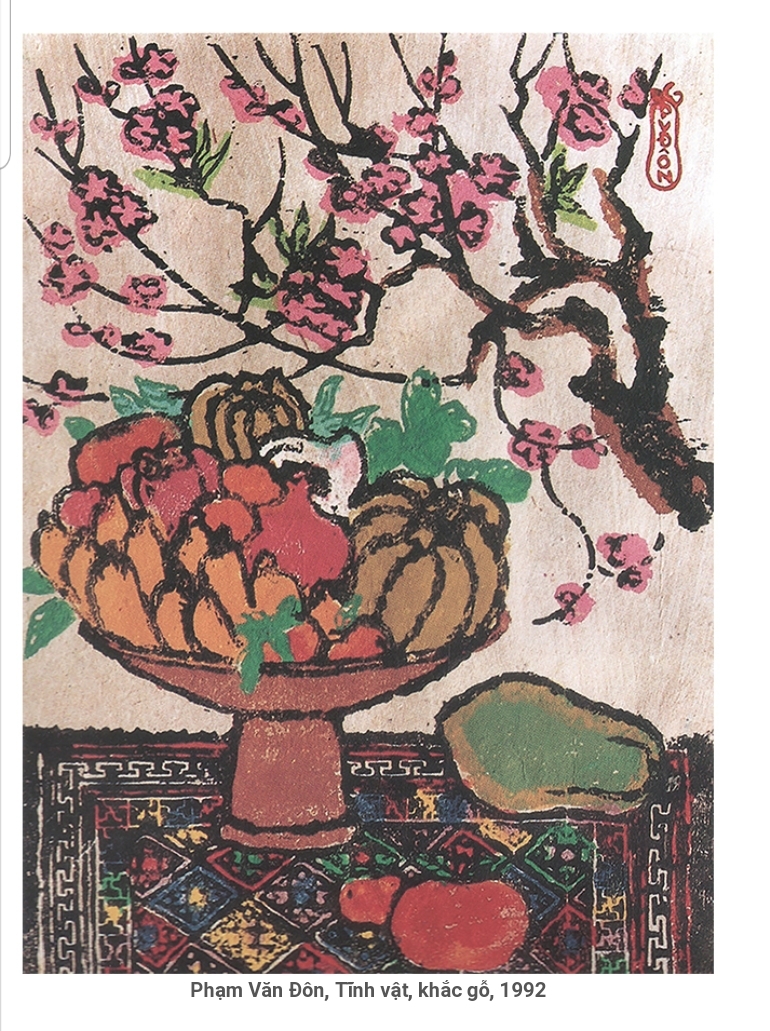 2. Thực hành sáng tạo
In bằng củ, quả
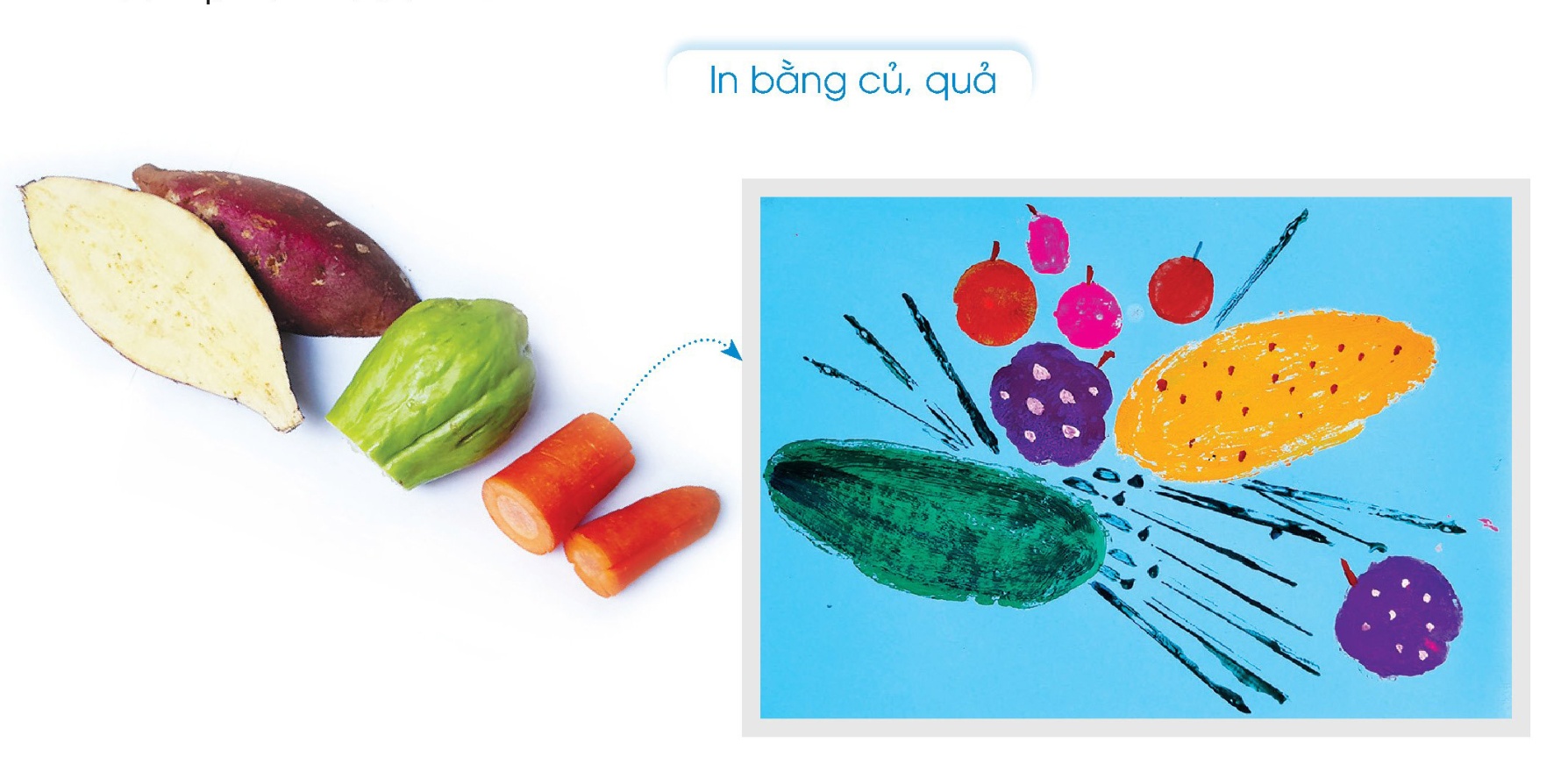 In bằng bề mặt lồi lõm
Nhiệm vụ của em: 
Tạo sản phẩm bằng cách in theo ý thích.
Quan sát bạn thực hành và chia sẻ, trao đổi với bạn
3. Cảm nhận , chia sẻ
Em đã in được hình ảnh gì?
Em sử dụng khuôn in bằng vật liệu gì và in bằng cách nào? 
Em muốn tạo sản phẩm nhóm ở tiết 2 bằng cách nào?
Hoa quả mùa xuân
Tiết 2
1. Quan sát, nhận biết
Chúng mình đã biết cách tạo bức tranh in về hoa quả mùa xuân.
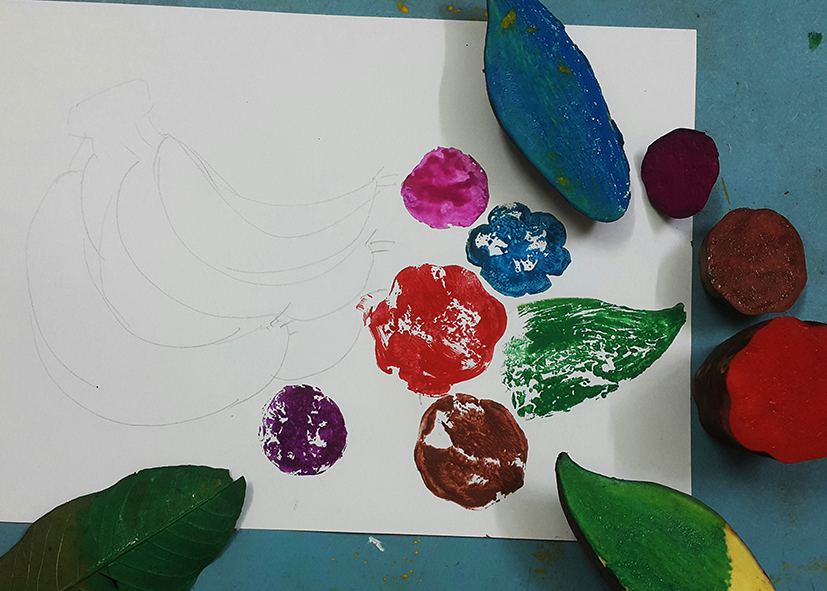 2. Thực hành sáng tạo
Hoàn thành sản phẩm cá nhân.
Tạo sản phẩm nhóm bằng cách cùng in hoặc kết hợp sản phẩm cá nhân.
3. Cảm nhận, chia sẻ
Em hãy giới thiệu:
Tên sản phẩm.
Màu đậm, màu nhạt, màu cơ bản, chấm/nét lặp lại.
4. Tổng kết bài học
Chúng mình đã  thực hành tạo bức tranh in hoa quả mùa xuân bằng cách sử dụng các loại khuôn in khác nhau.
Em hãy xem lại các bài đã học và mang đến lớp những sản phẩm đã sáng tạo trong học kì 1.